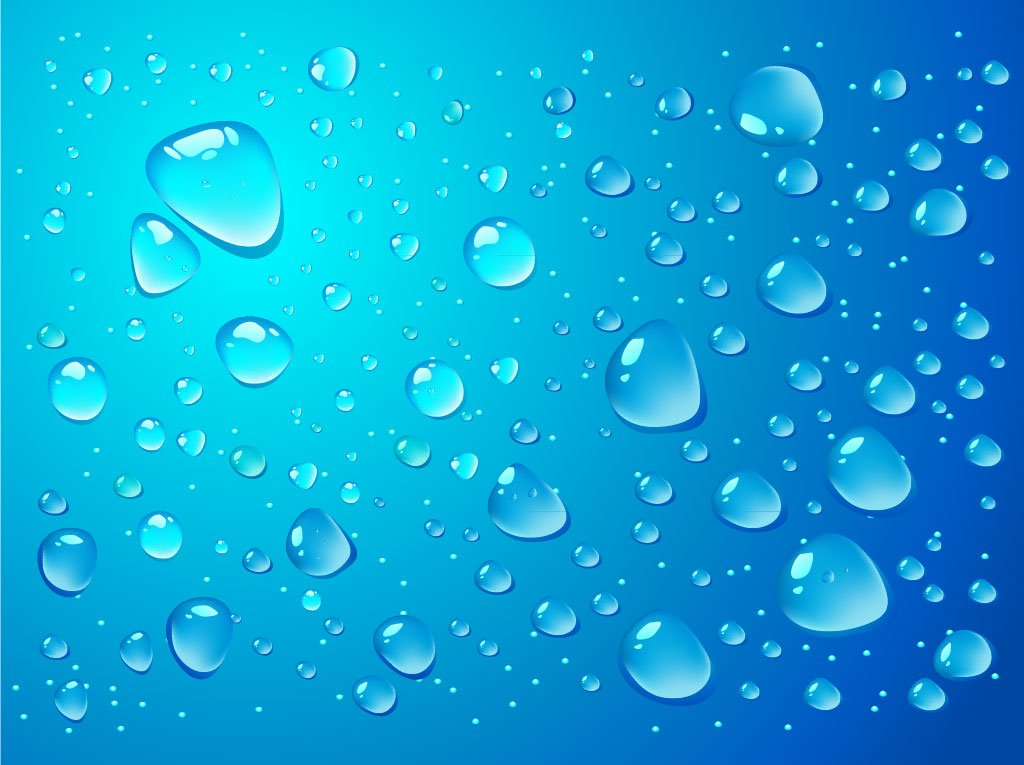 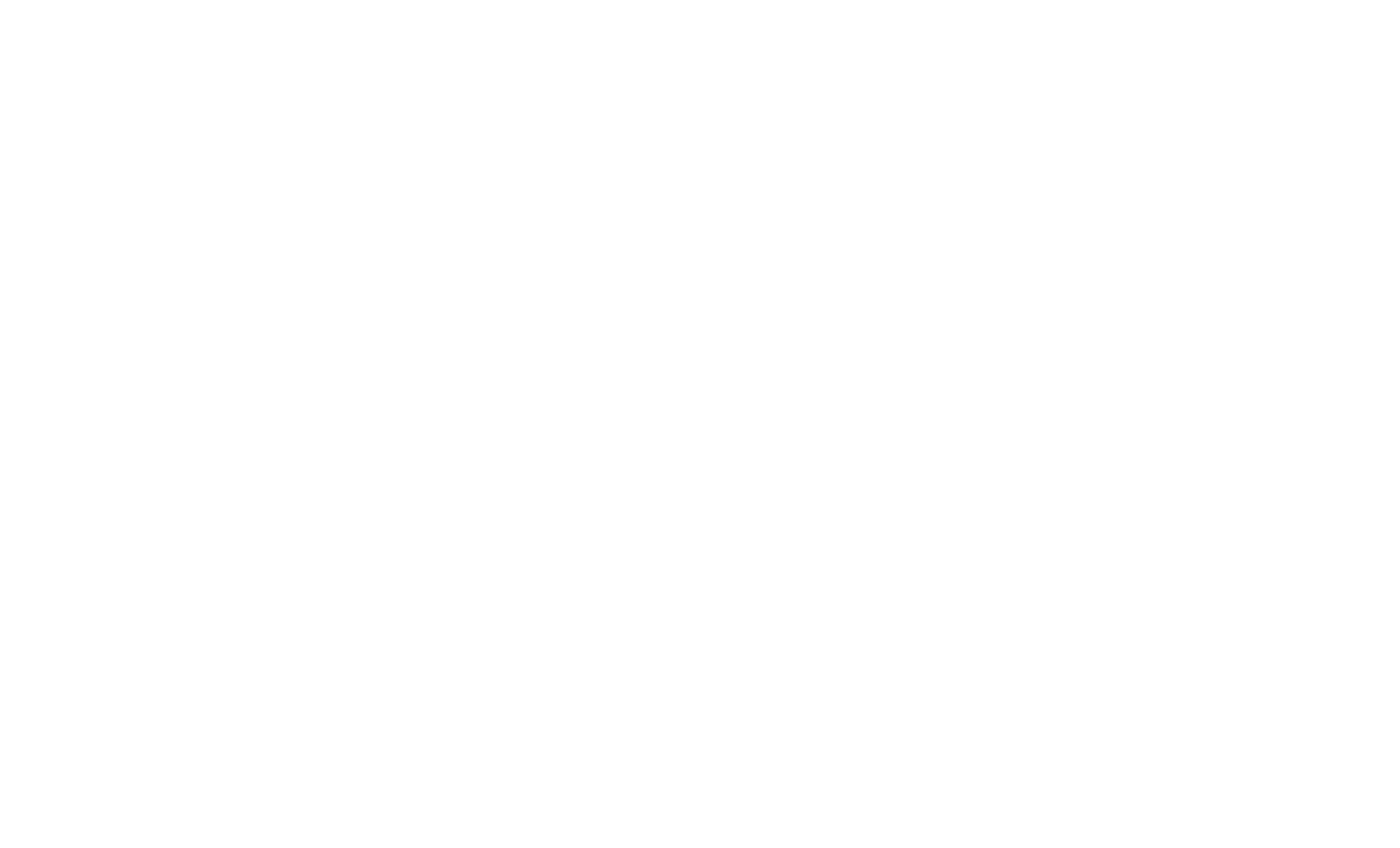 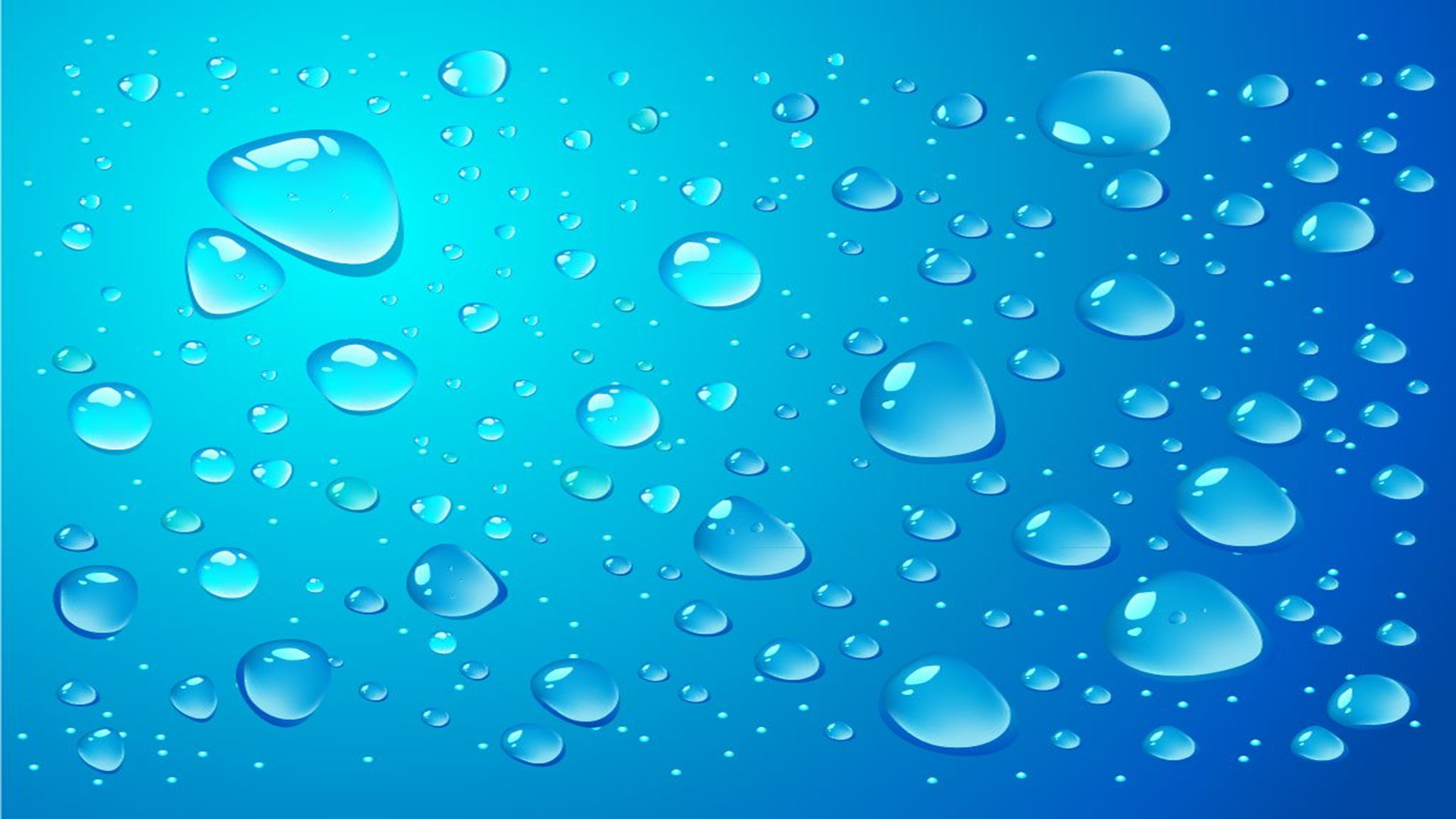 Daily message

Today, we are going to learn about the uses of water.
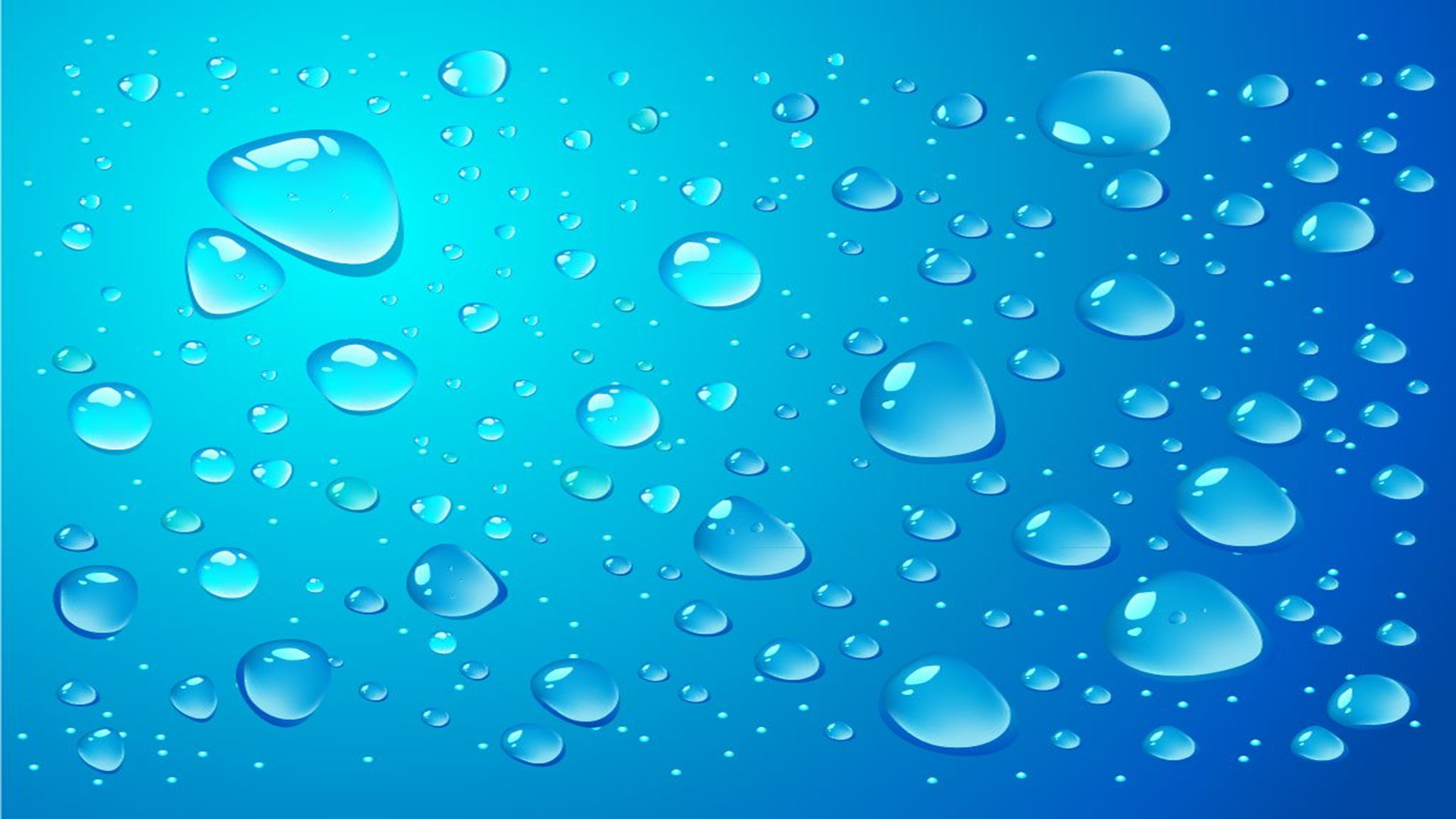 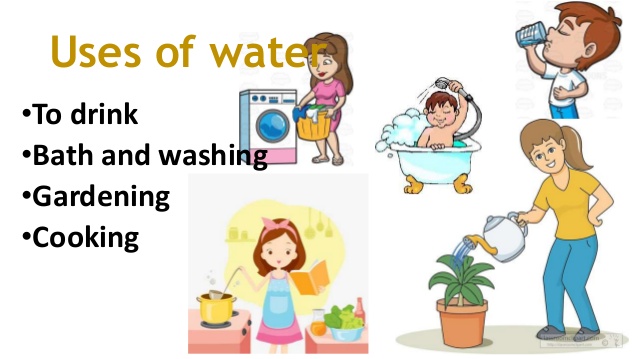 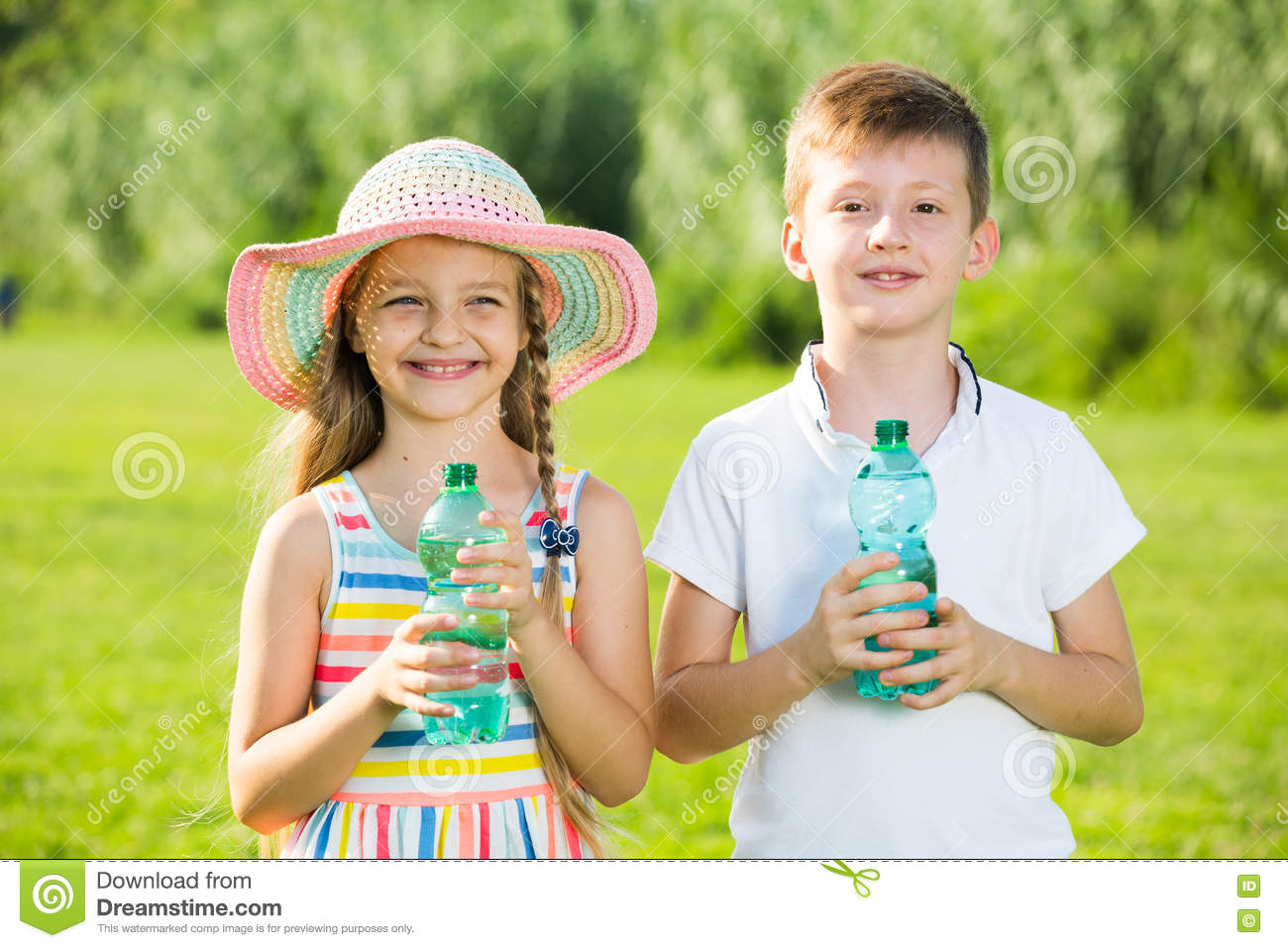 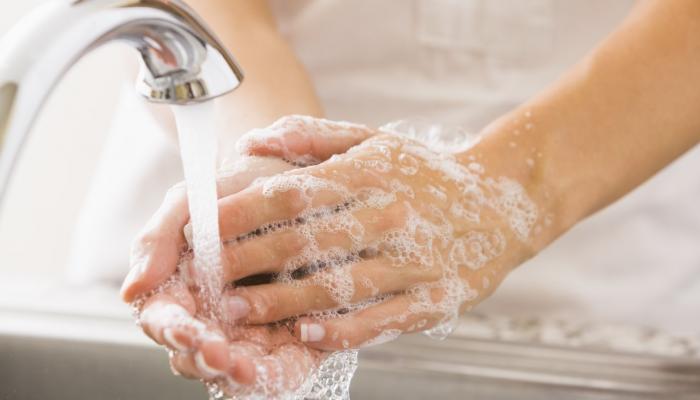 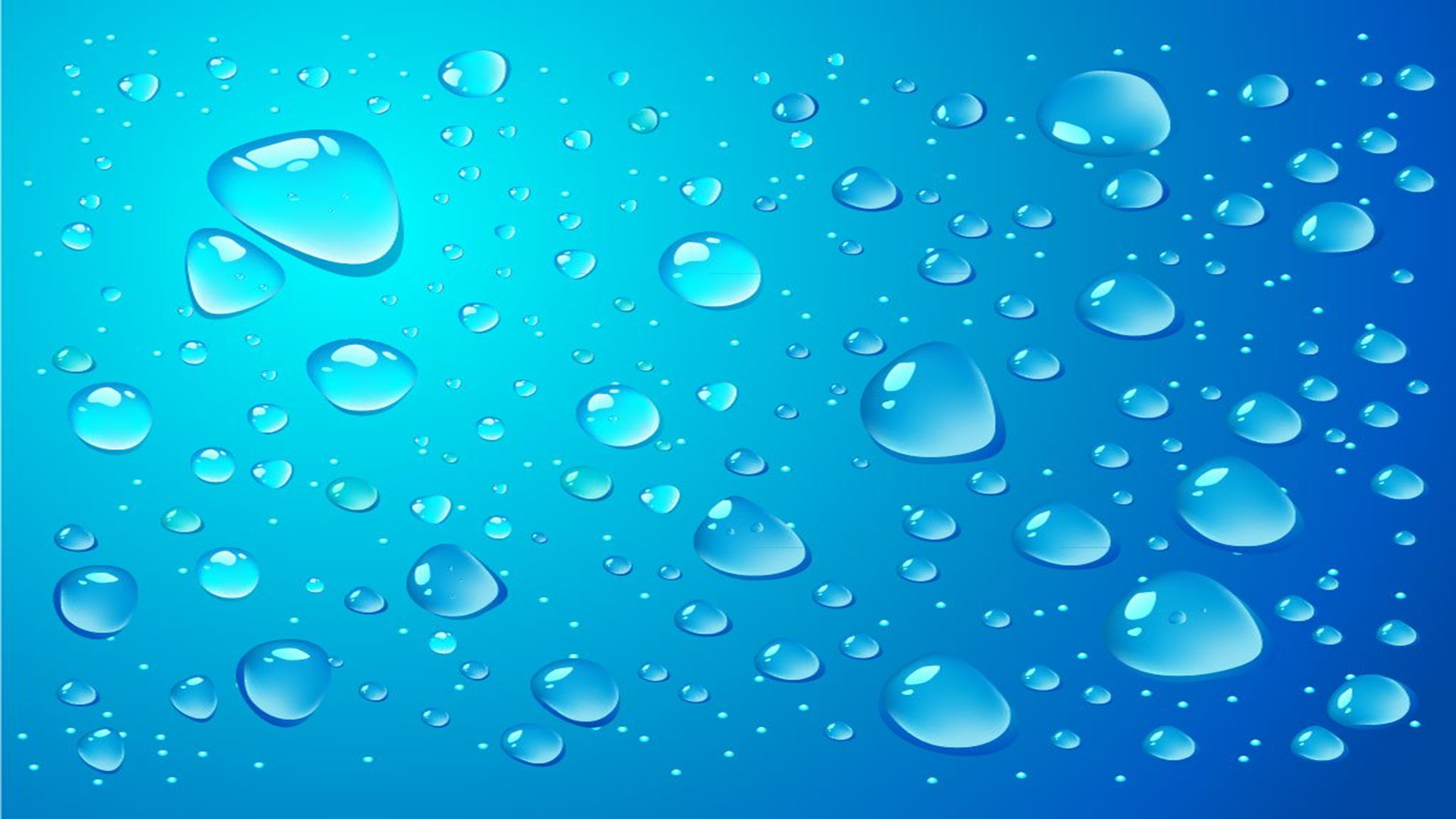 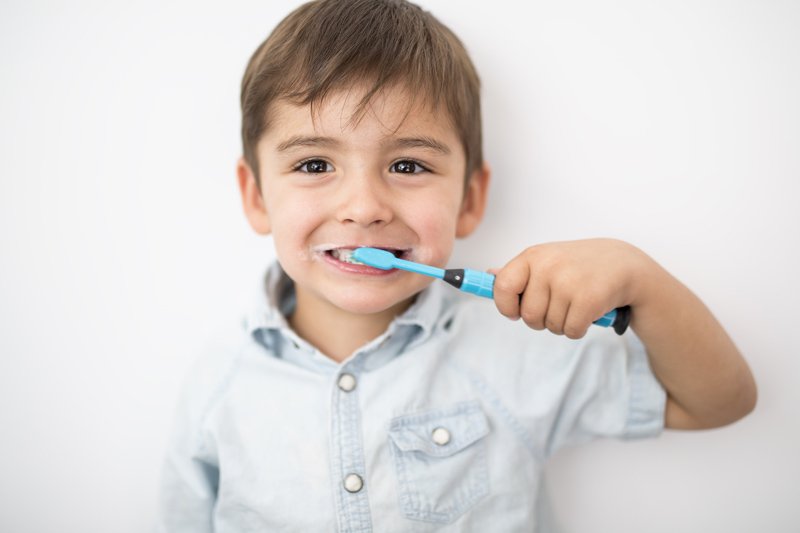 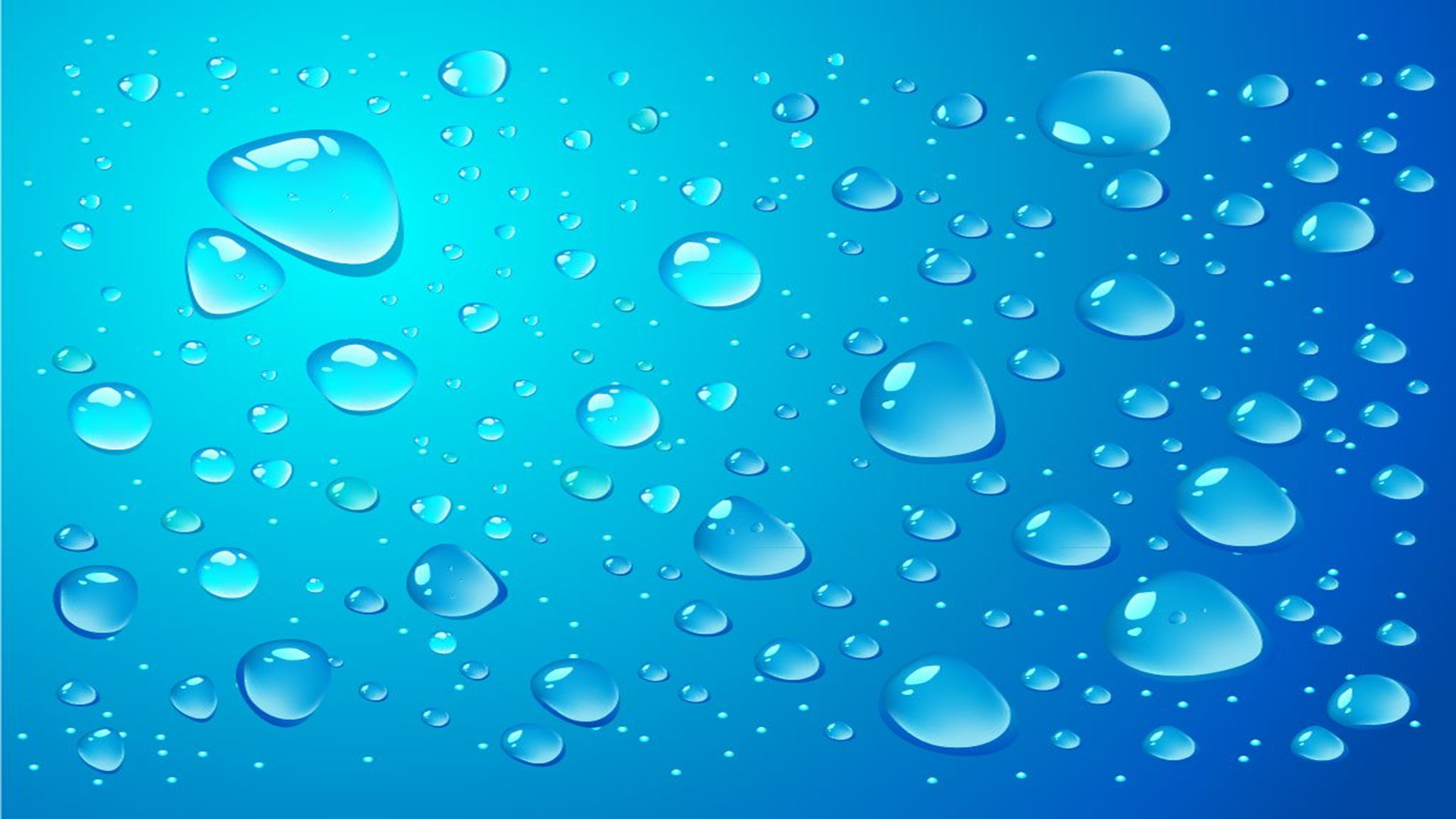 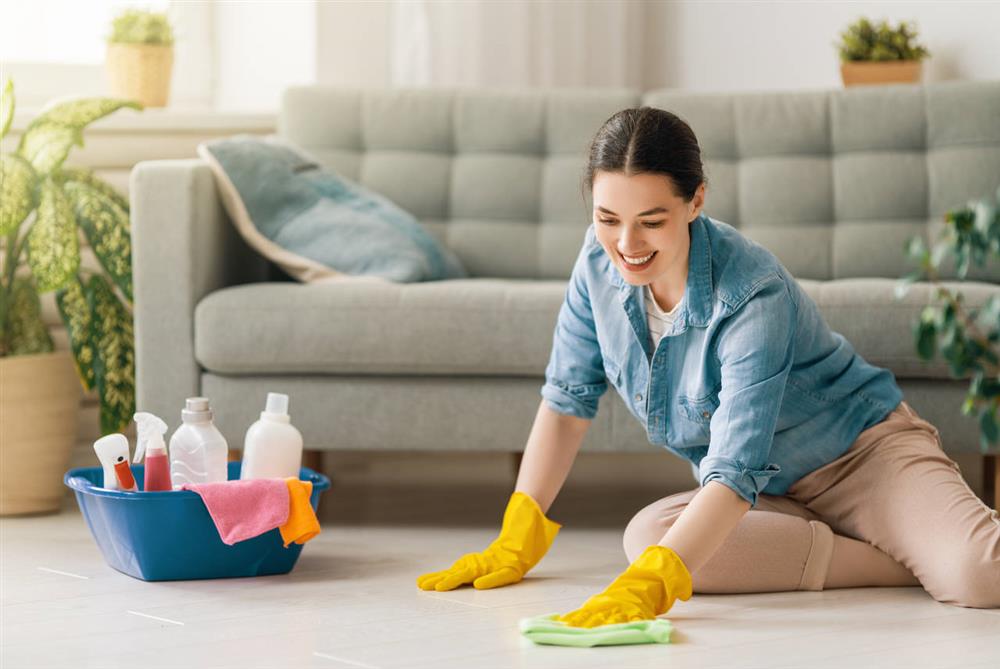 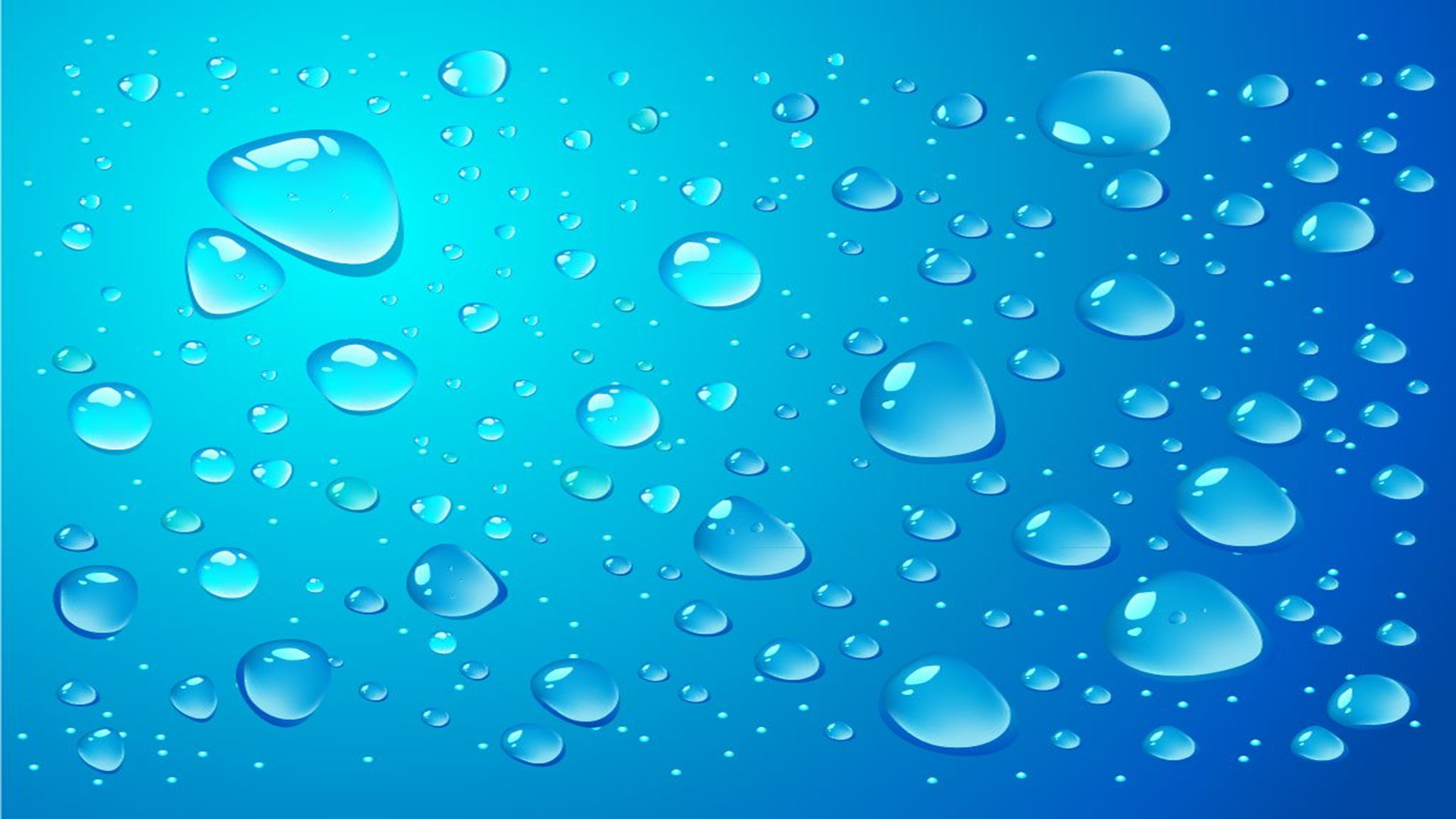 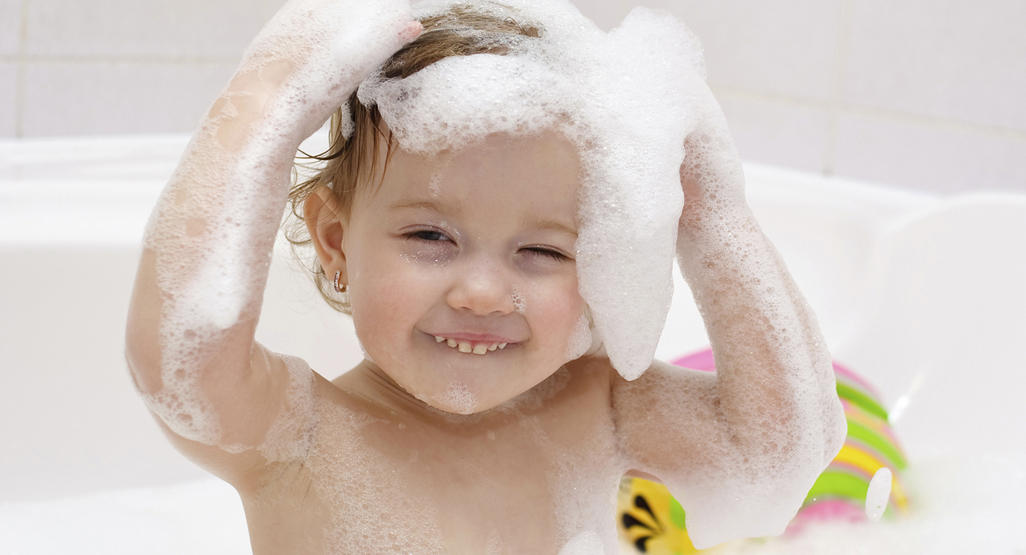 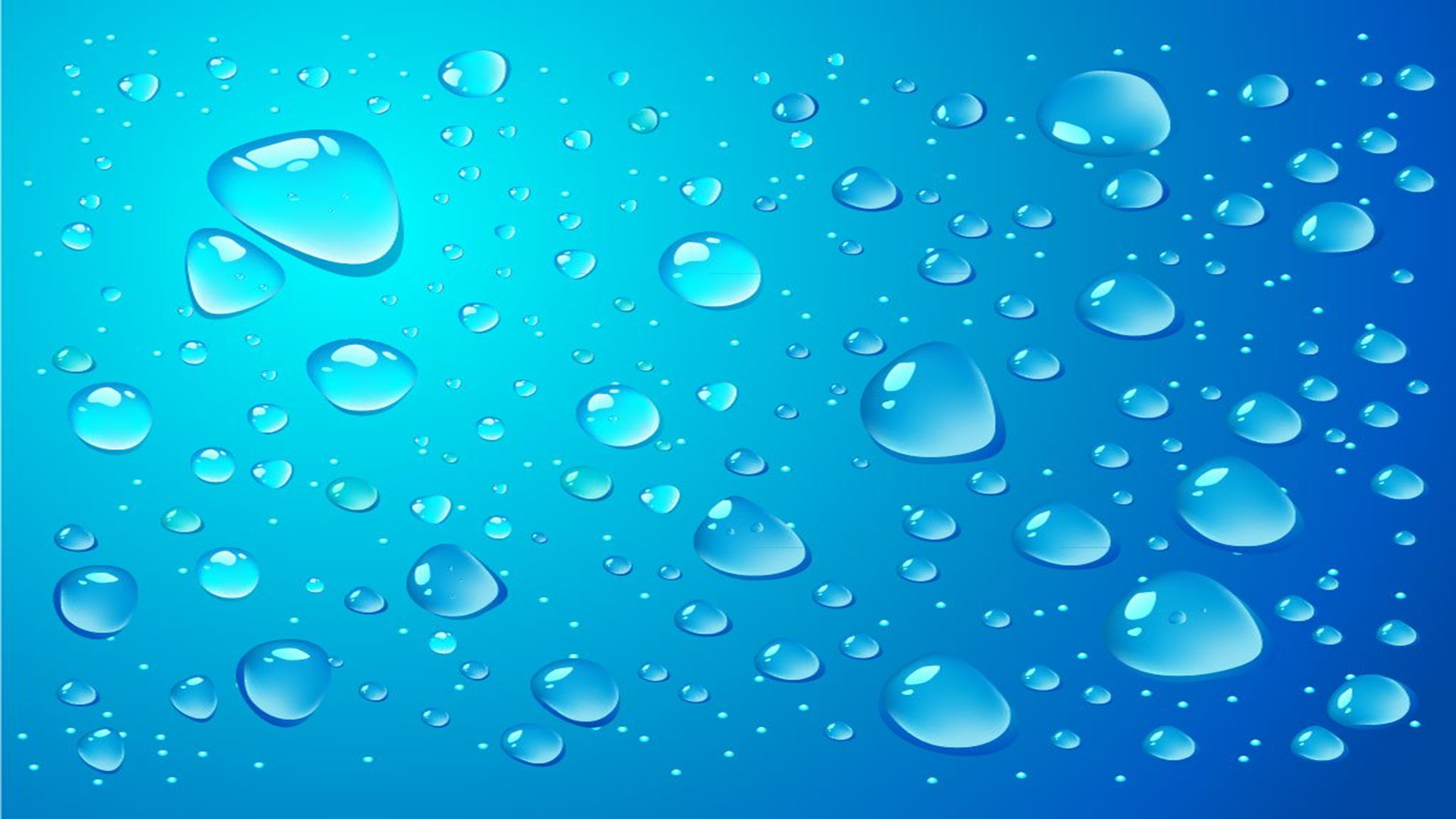 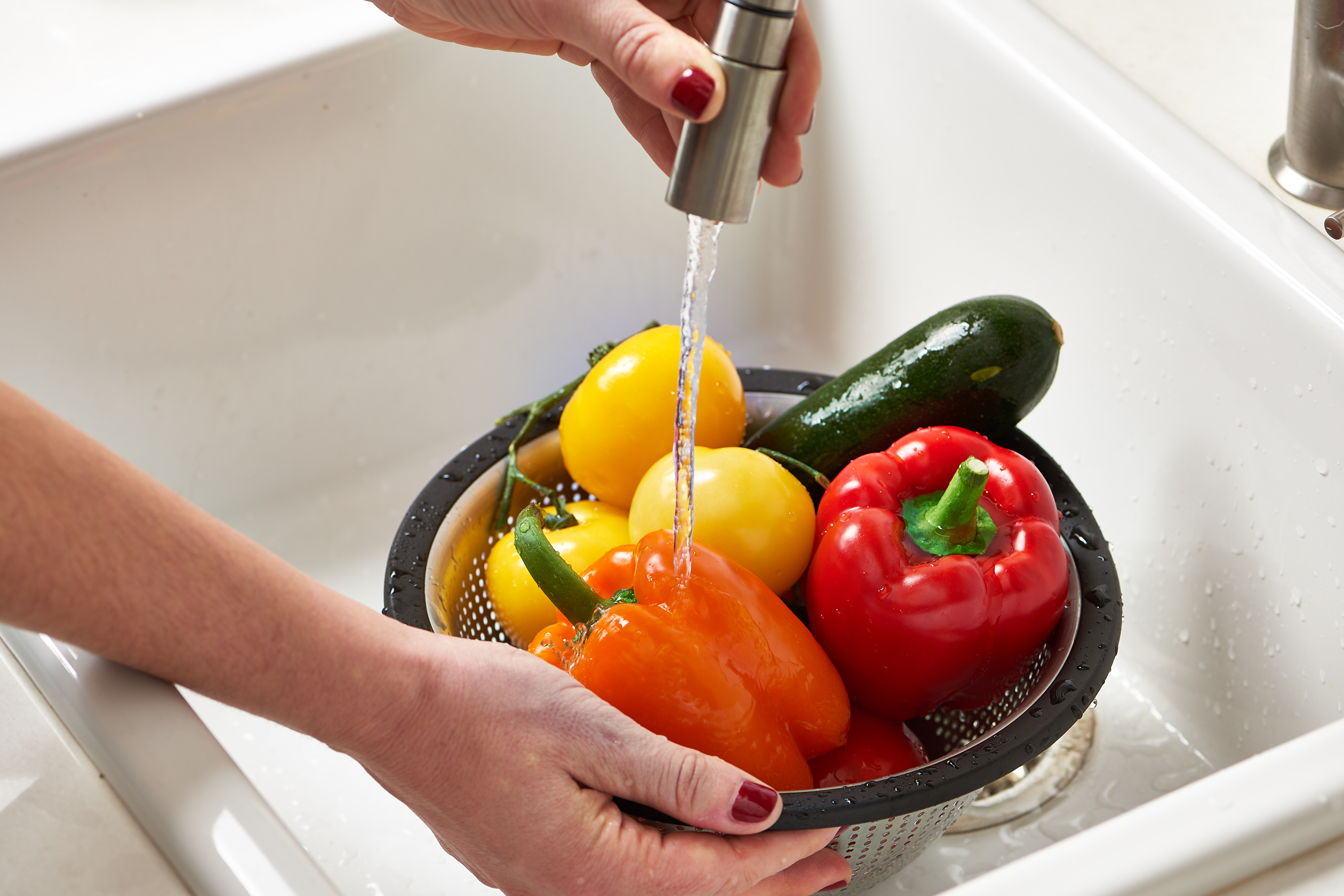 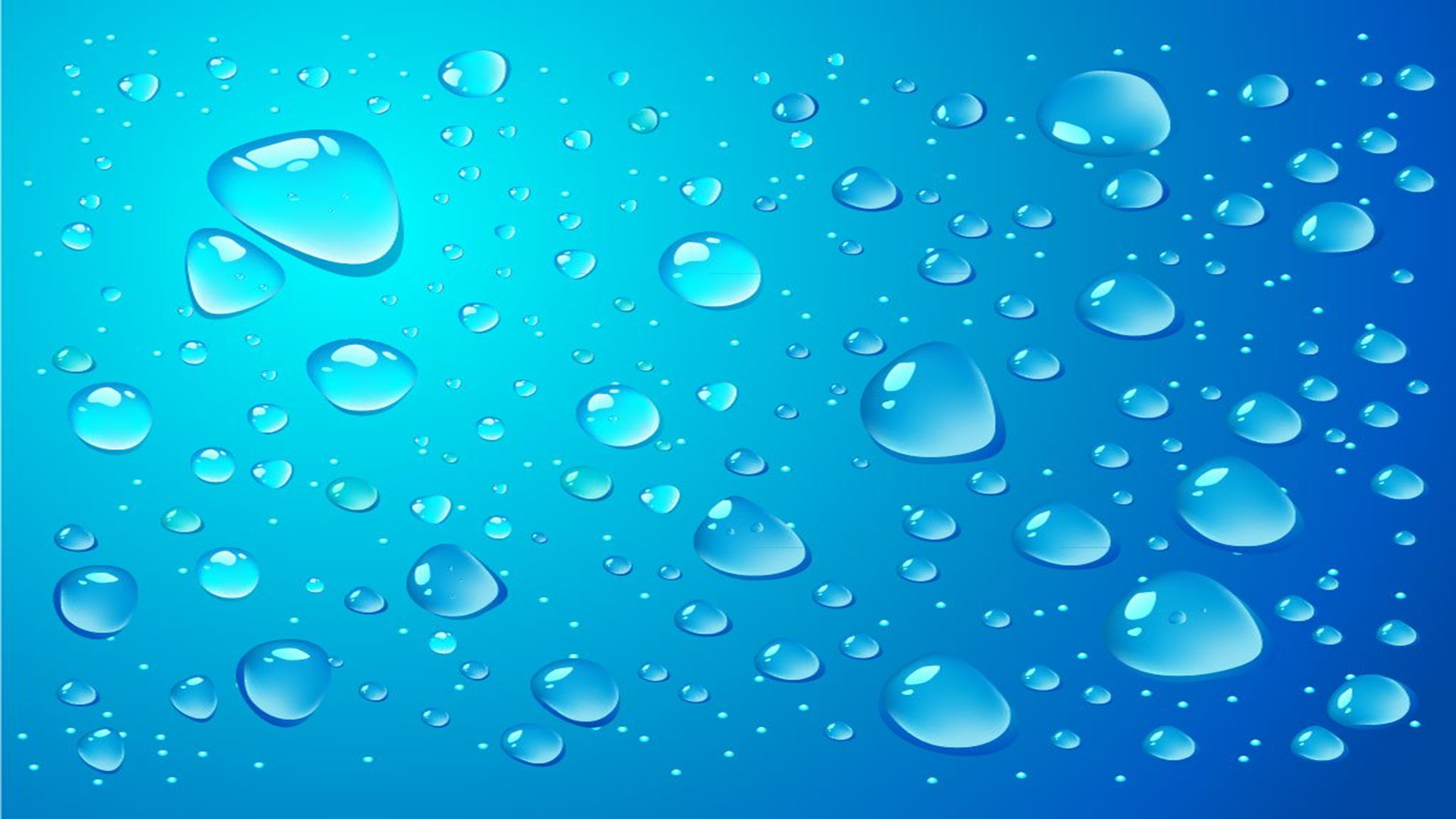 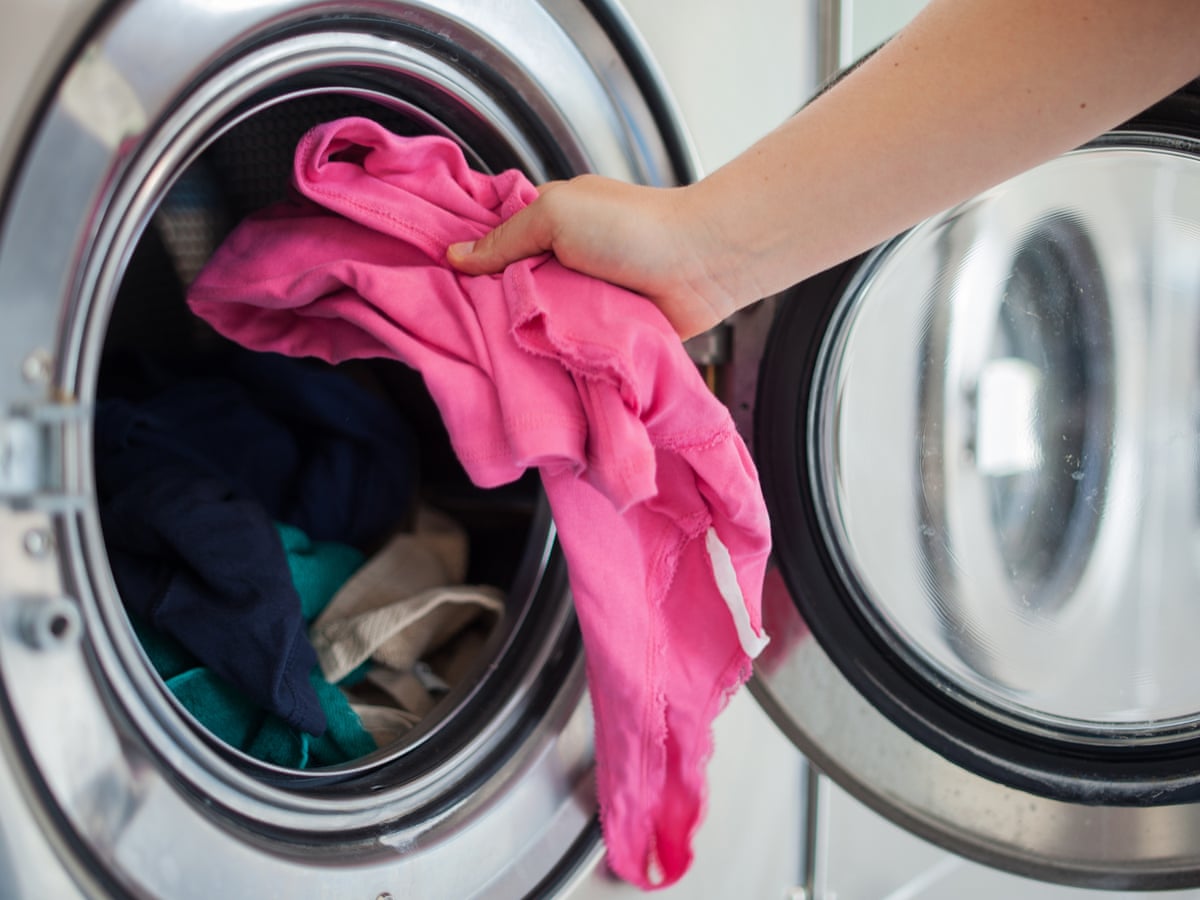 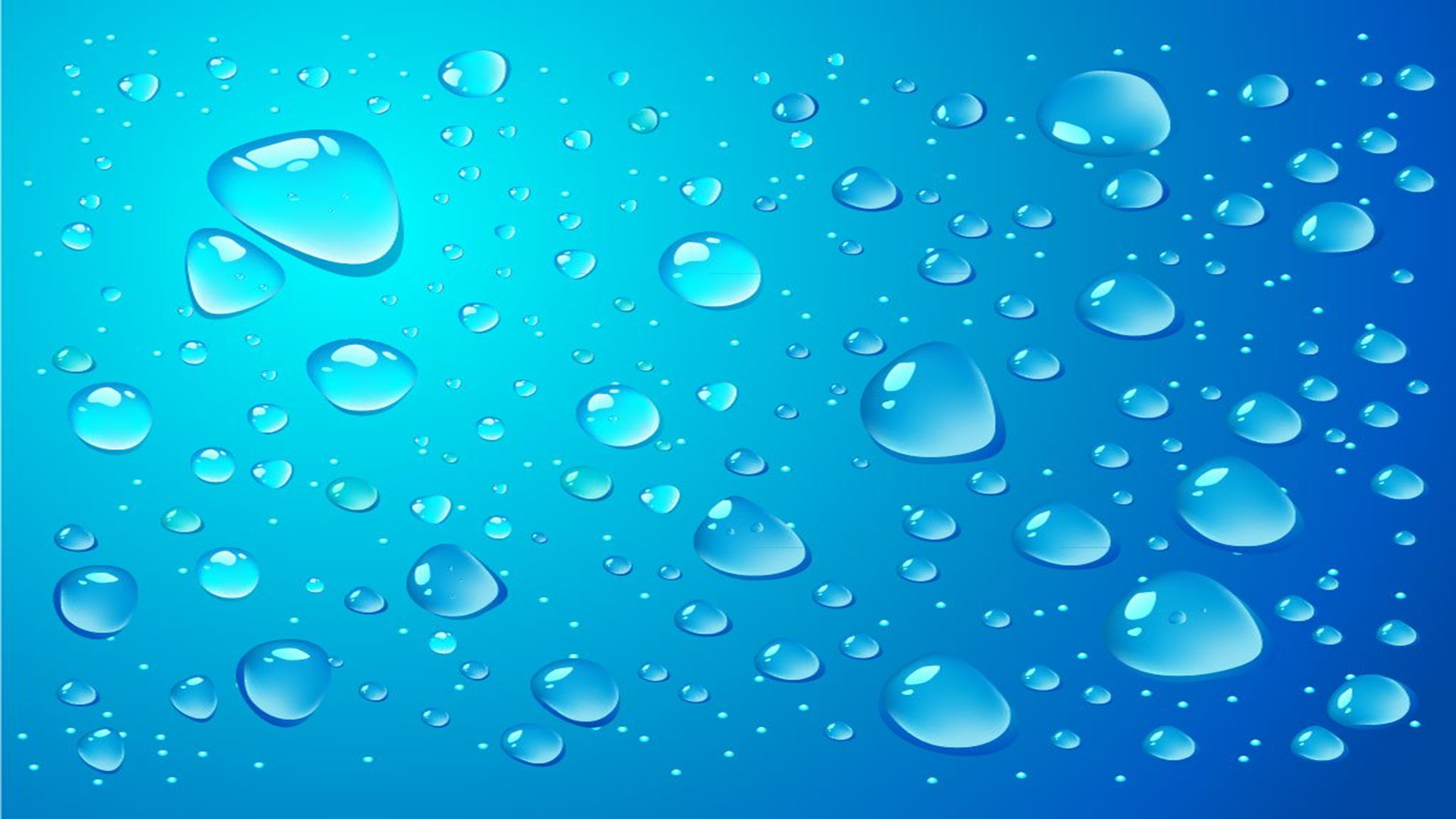 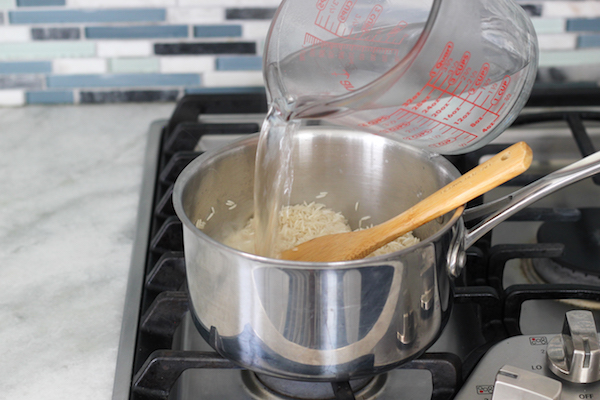 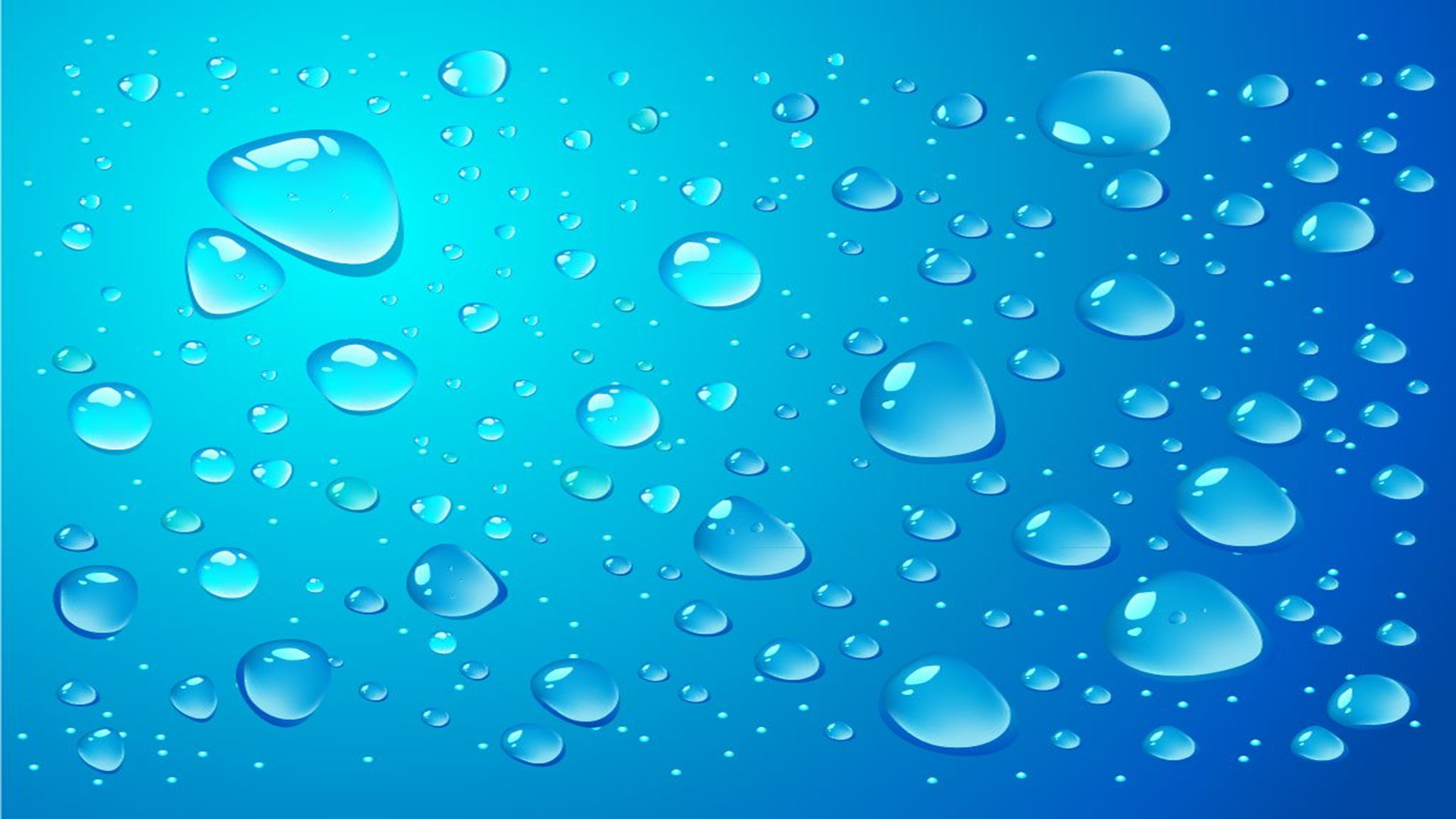 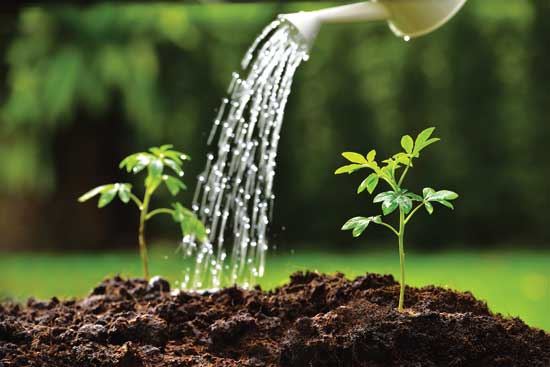 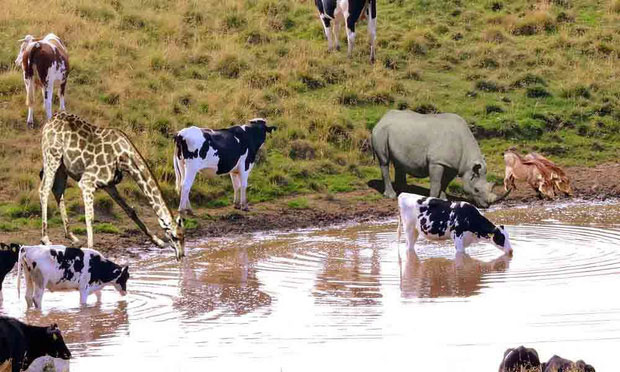 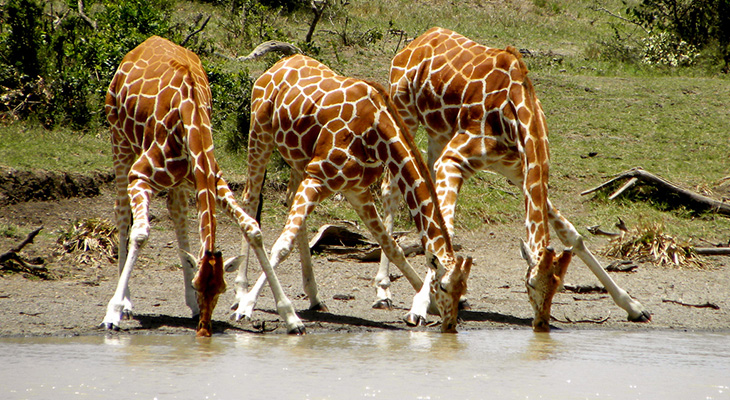 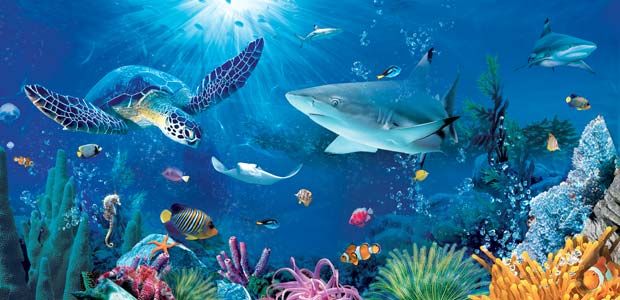 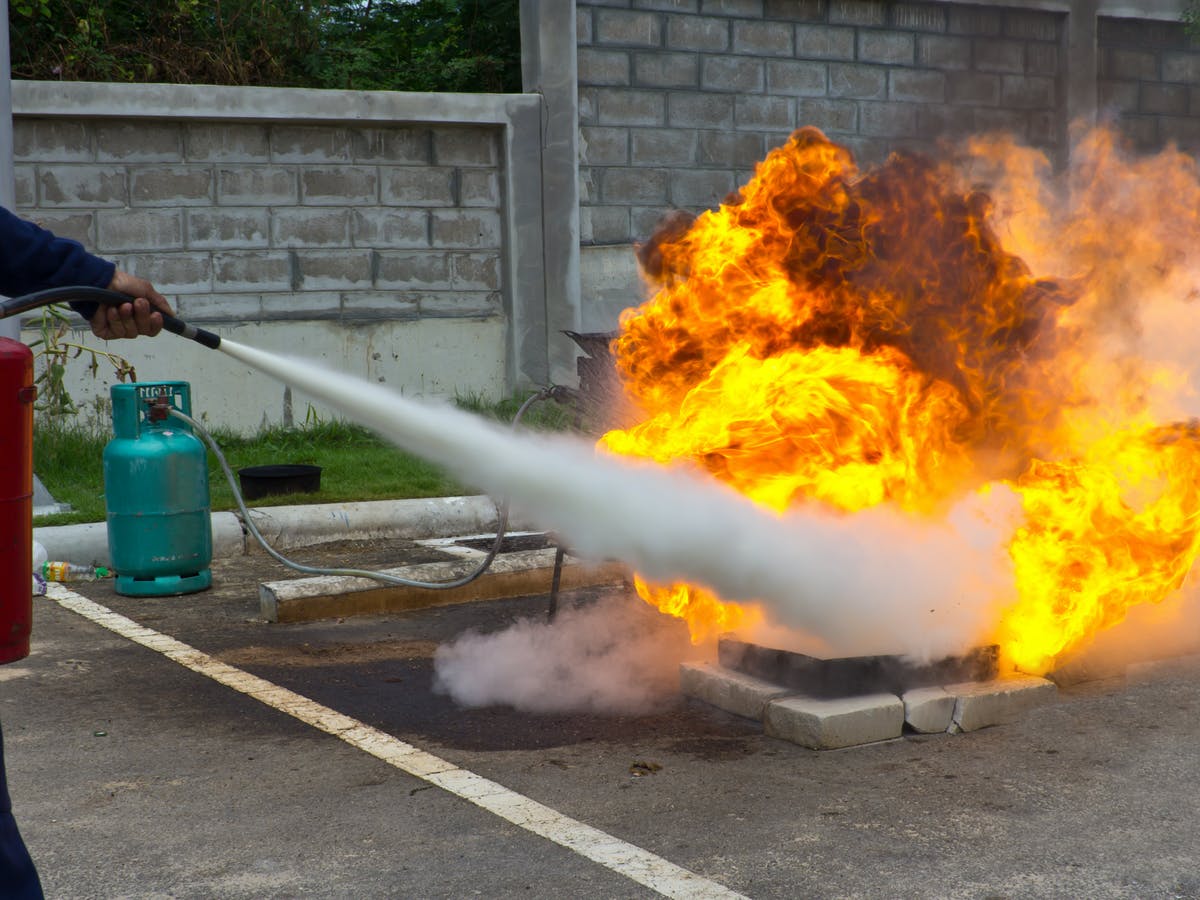 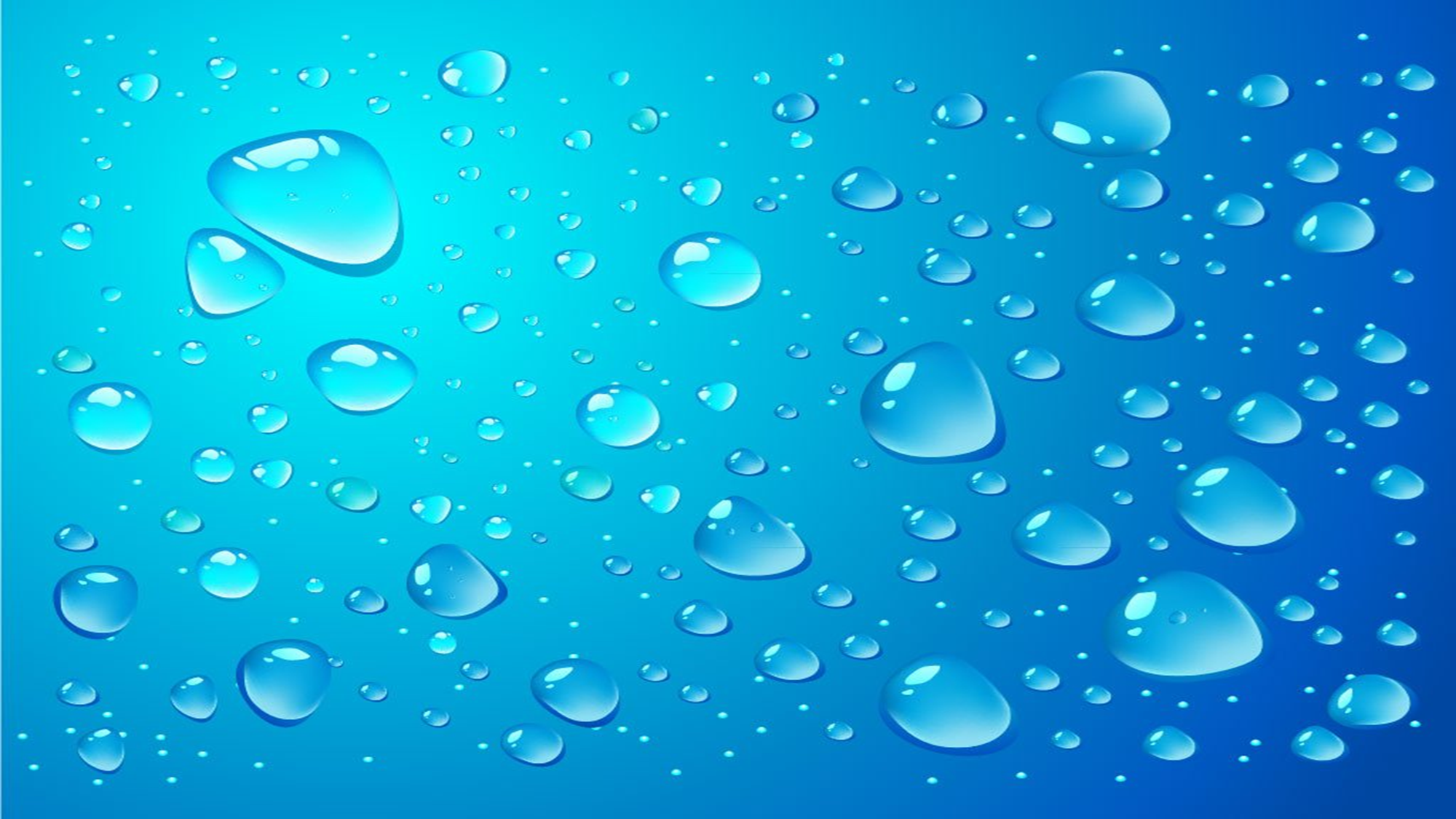